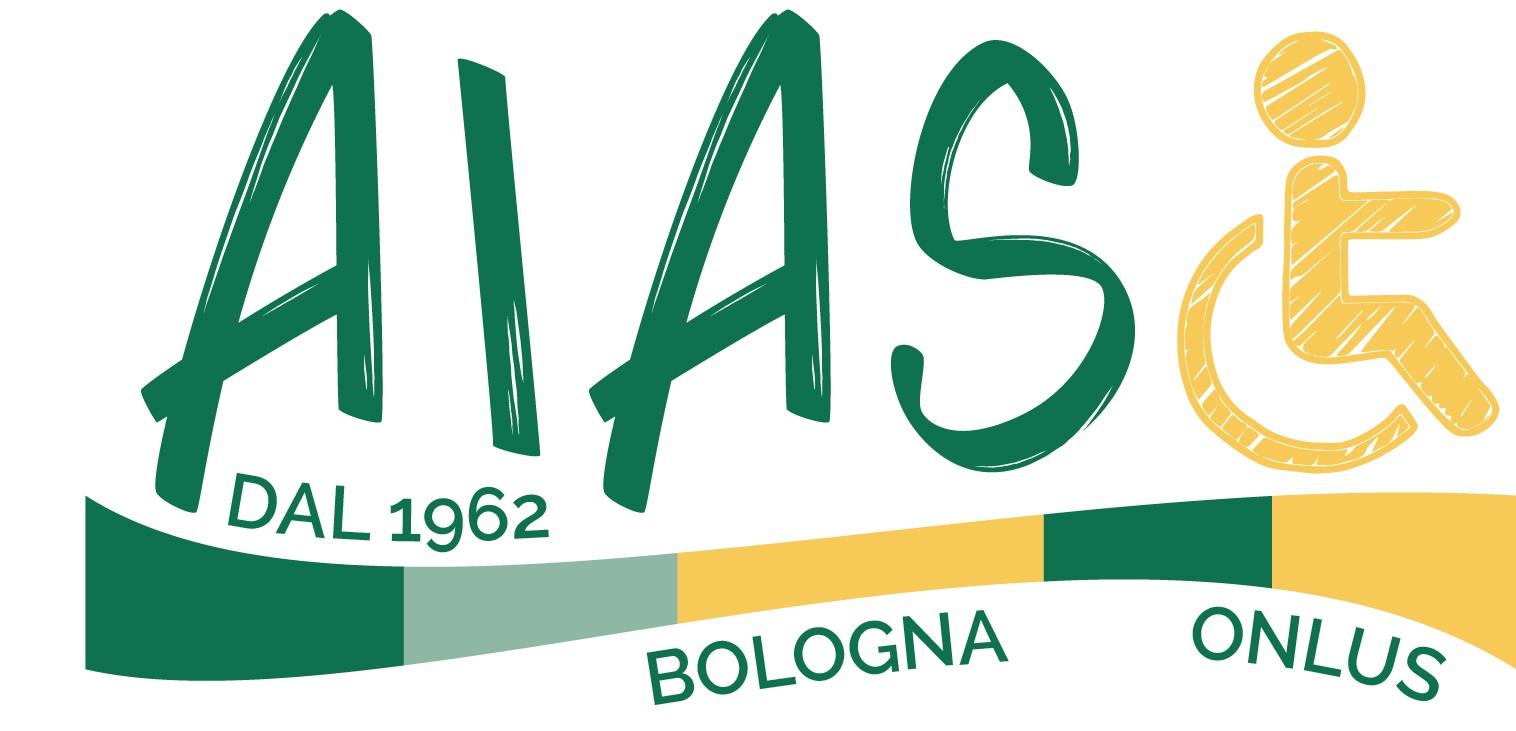 AutismFIT
Progetto: AutismFIT - ENHANCING INCLUSION, QUALITY AND DIGITAL INNOVATION OF YOUTH WORK THROUGH EMPOWERING THE MENTAL AND PHYSICAL WELL-BEING OF YOUTH WITH AUTISM IN THE POST COVID-ERA FOR ACTIVE CITIZENSHIP 	
Partners: EUROPEAN ASSOCIATION OF SERVICE PROVIDERS FOR PERSONS WITH DISABILITIES (EASPD), A & A Emphasys Interactive Solutions Ltd (Cipro), SPECIAL SCHOOL NICOSIA (Cipro), Associação Portuguesa para as Perturbações do Desenvolvimento e Autismo de Coimbra (Portogallo), Internationaler Bund - IB Mitte gGmbH für Bildung und Soziale Dienste Niederlassung Sachsen (Germany)
Durata del progetto : 2 anni da Maggio 2024
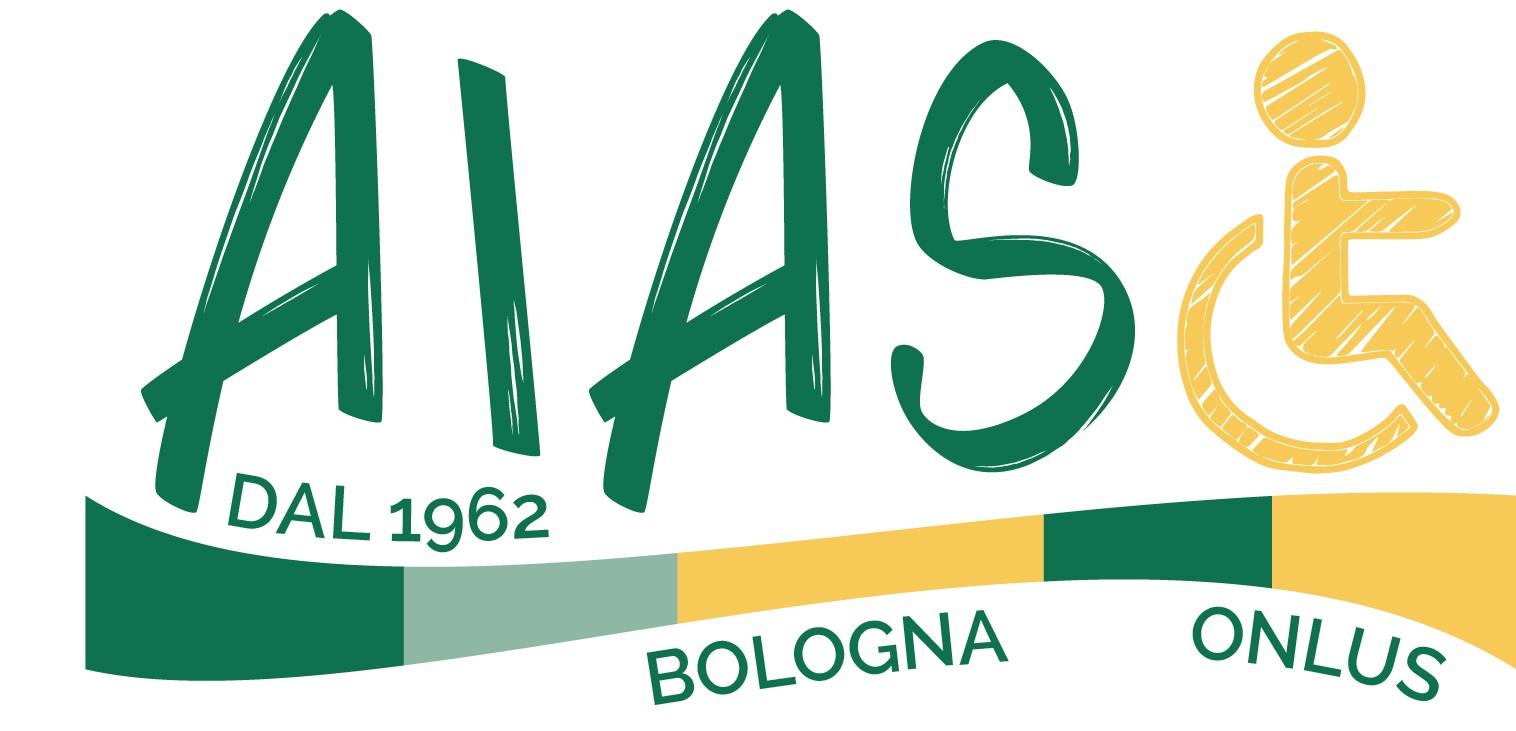 AutismFIT
Obiettivi:
Sviluppare un programma formativo con strumenti e attività, anche digitali, per educatori/caregiver che lavorano con ragazzi e ragazze con disturbi dello spettro autistico, sui temi del benessere fisico  (in particolare l’alimentazione e lo sport) e mentale (gestione dell’ansia, dello stress, ecc.)
Sviluppare una serie di attività educative grazie alla realtà virtuale e giochi con la tecnologia MAKEY MAKEY, per ragazze e ragazzi (13 – 18 anni)
Produrre una serie di video con consigli e suggerimenti per le famiglie sul tema del benessere psico-fisico, e su come incoraggiare l’acquisizione di abitudini sane all’interno dell’ambiente domestico. 
Organizzare alcuni eventi collegati al tema